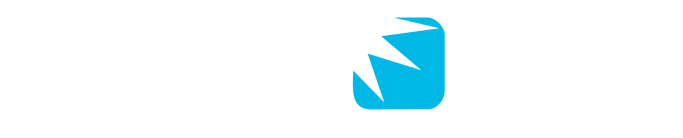 Mobile TechnologyProducts Services Training
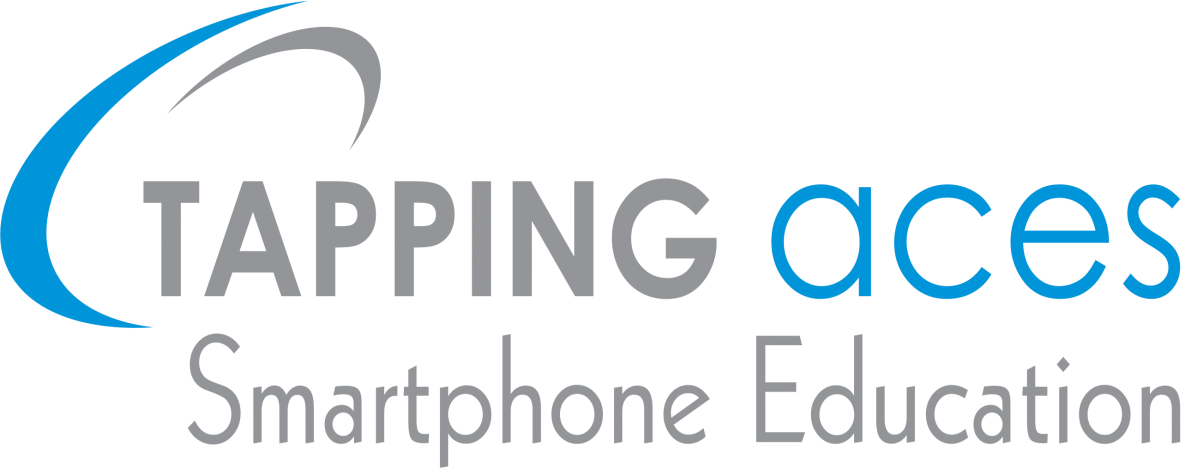 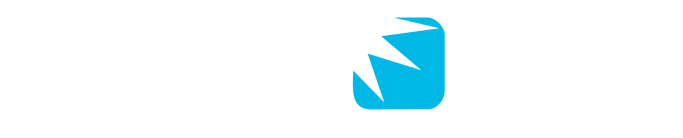 Suman B.K, iPhone Team Lead
Effective iPhone App Development
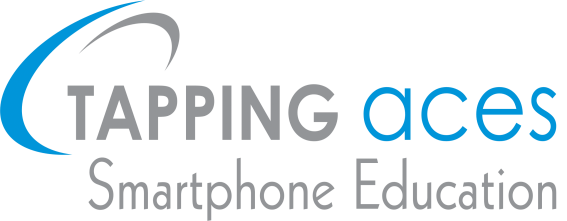 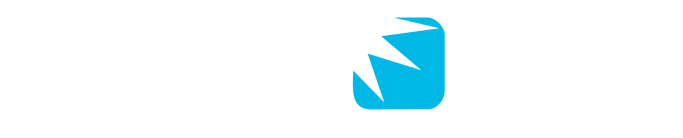 I want all features on my App!!
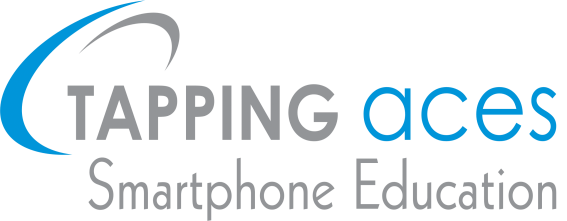 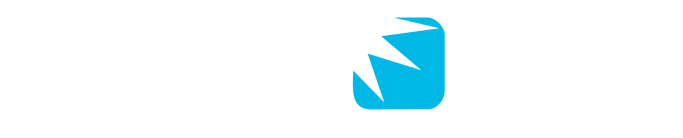 Topics
Data Modelling
MVC-Design Patterns
Delegates & Notifications
Memory Management & Performance.
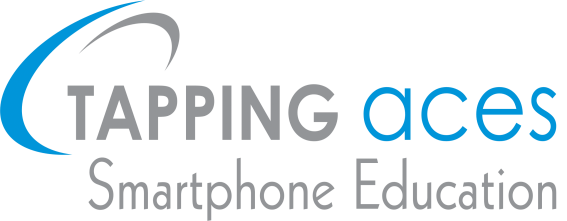 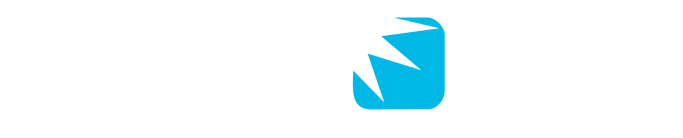 Data Modelling-
Choosing the right Data Model
Data Model
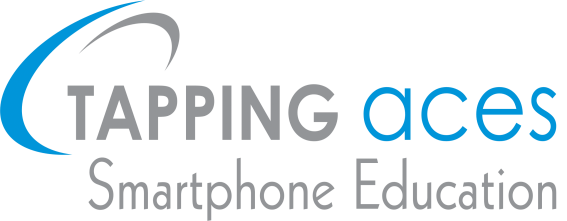 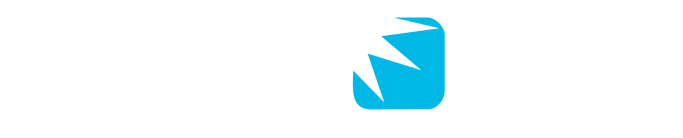 Different kinds of Data
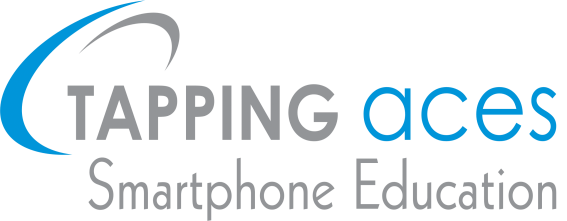 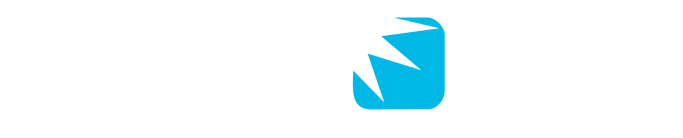 User Data
User controlled data 
 Unstructured  Text files
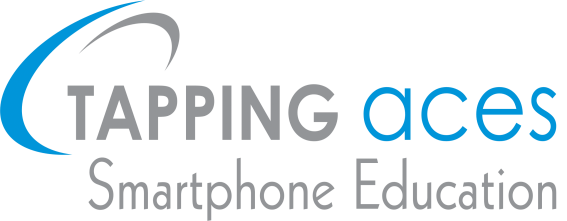 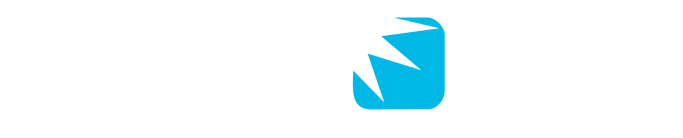 Property Lists
“plist”

Its mainly for Small Data.

Object----Attributes--- organize.
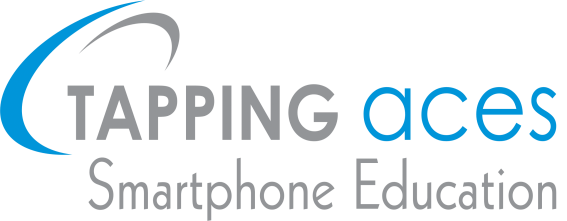 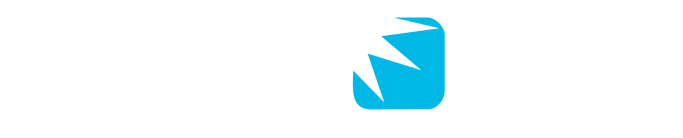 XML files
Light weight structured format that your app can easily read & write 

Also it easily fits into iOS

NSXML, Libxml & Tiny xml  parser available.
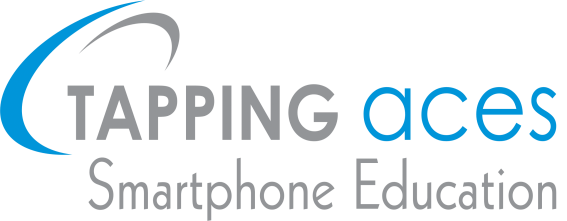 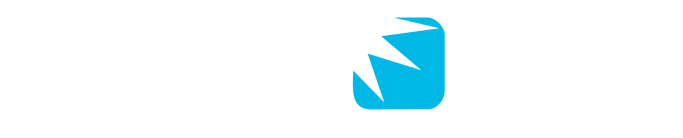 SQLite
Light weight yet powerful database engine.

Used in countless applications across many platforms.

SQLite uses a procedural Data
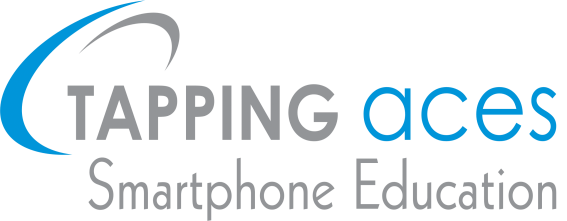 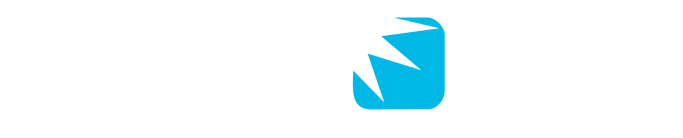 CoreData
It’s a Built-In Data model ,available on MAC OS  & iPhone OS 3.0 onwards.

Large or small kinds of DataSet.

Object Oriented Format.

Built-in SQLite data library.
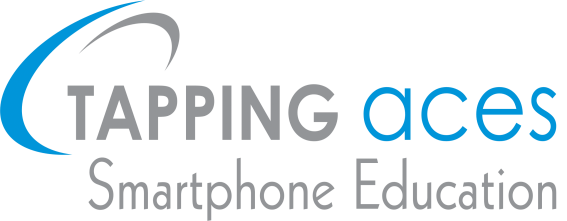 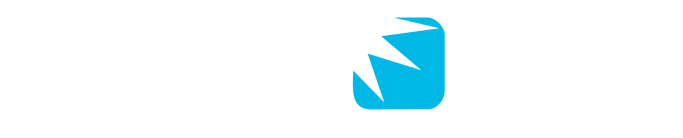 User Preference
Saves the state Information.

It Make Use of NSUserDefaults

Light weight settings.

No heavy data-No Images or No video files
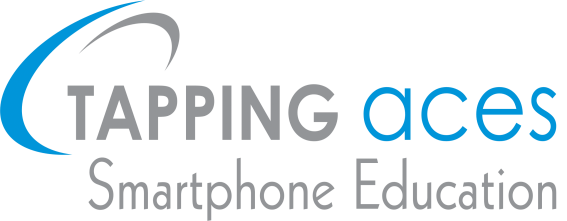 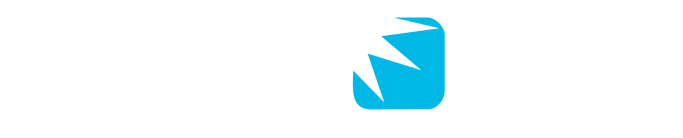 Sensitive Data
Keychain is the place holder for the sensitive data.

All the data is encrypted

Best to keep password ,licence key etc.

Backs up data when app is re-installed.
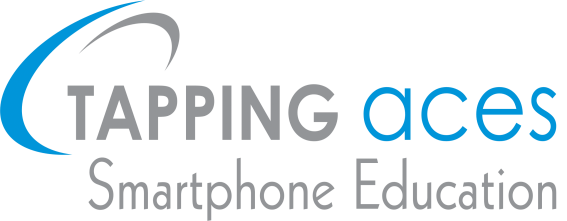 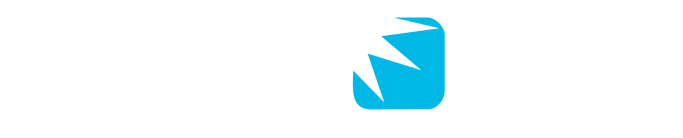 Cached Data
Store data in the proper location.
Location: NSPathUtilities.h
Important: No Hardcoded path
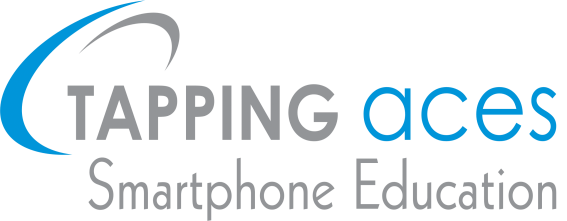 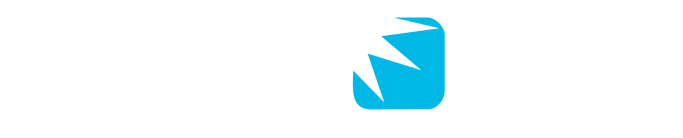 3 directories
NSTemporaryDirectory  : Cleared by the System but not backed up.
NSCachesDirectory          : Saved in the directory but not backed up.
NSDocumentDirectory   : Saved in directory and Backed up.
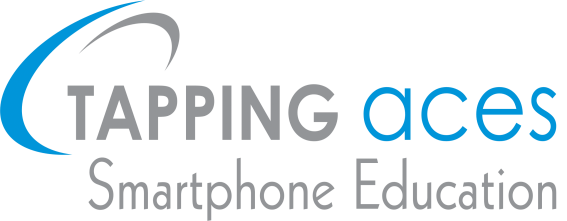 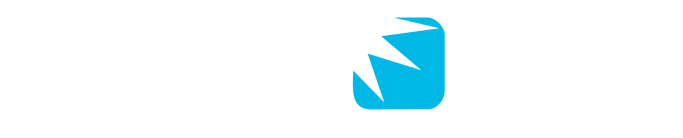 MVC – Design Patterns
MVC  Model-View-Controller.

Best suited for iPhone Apps.

Object communication.
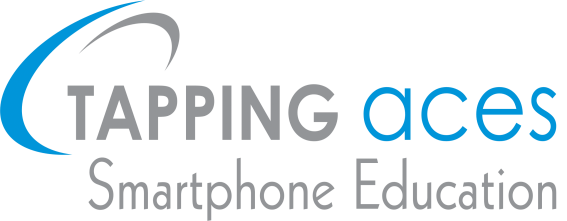 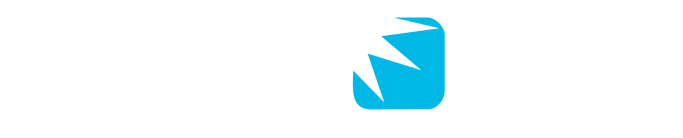 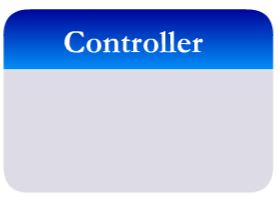 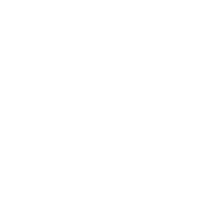 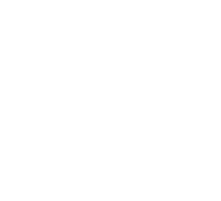 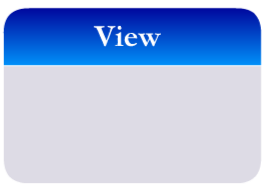 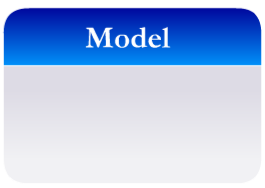 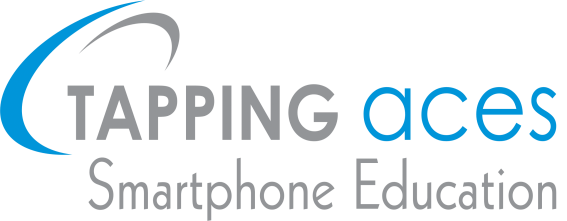 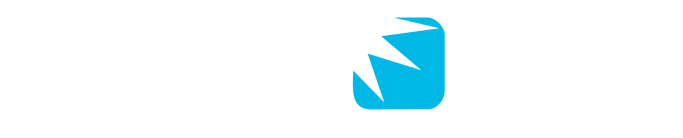 Why is MVC used?
Independent development modules.

Reusable interface, application logic, and data set.

reliable,flexible and robust code.
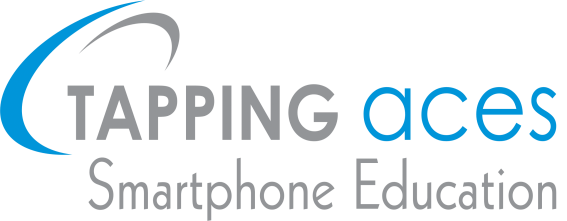 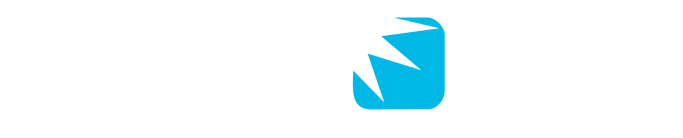 Model
Model objects encapsulate the data.

It manipulates and process the data.

It Communicates  with Controller.

One-to-one and one-to-many .
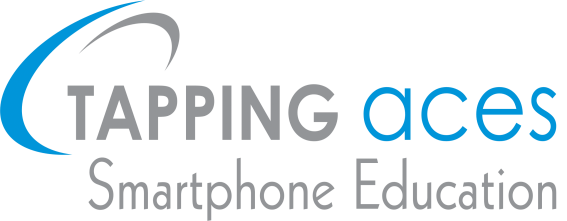 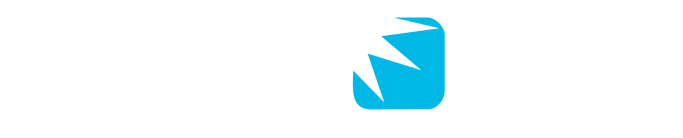 View
Displays UI and responds to user
view objects are typically decoupled from model objects.
Purpose: 
Display data from the application’s model objects and 
Enable the editing of that data.
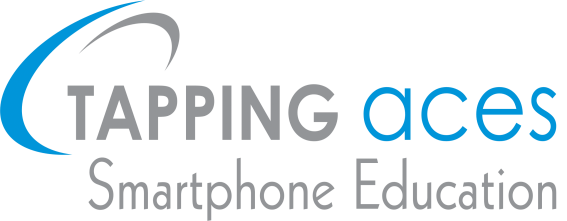 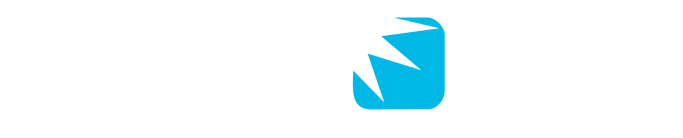 Controller
Intermediate between View & Model Objects.
Loads the View and also connects model to view.
Manages the flow of the APP.
Function: 
Setup and coordinating tasks for an application and 
Manage the life cycles of other objects.
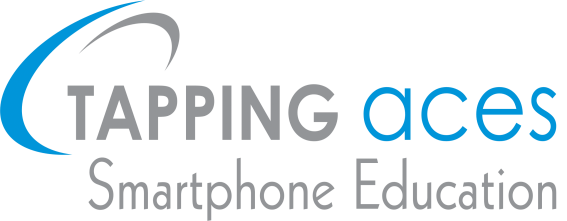 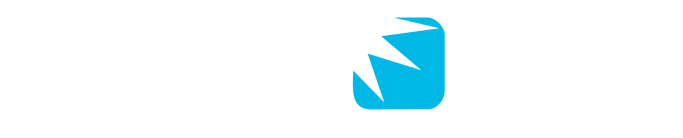 My Simple Application
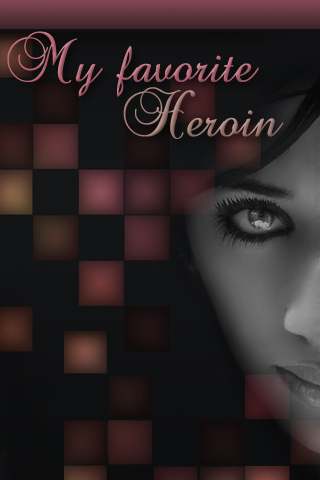 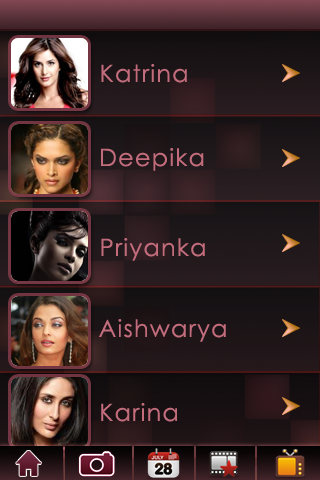 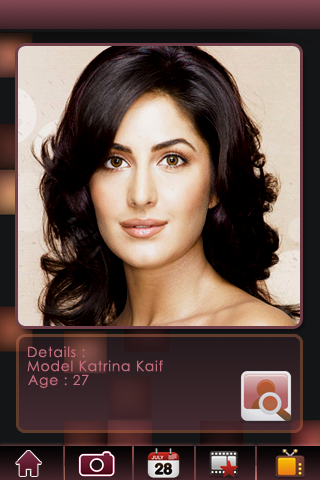 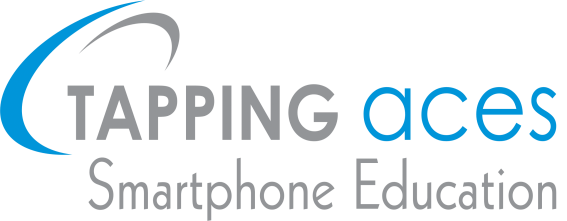 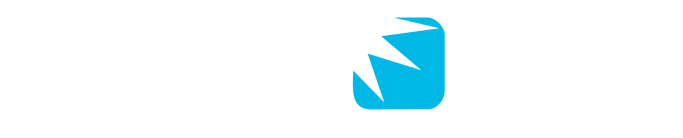 Application Flow
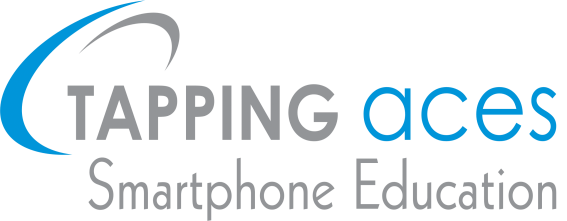 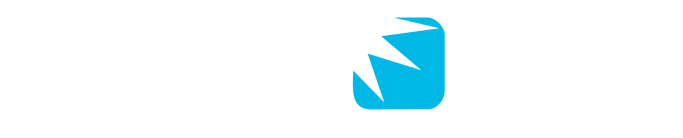 UIView Controller
Its a Basic Building block.

One Screen One View Controller

Subclass to add your application logic

It encapsulates your data, view & logic

 It Manages the Orientation

 It Connects model to the view
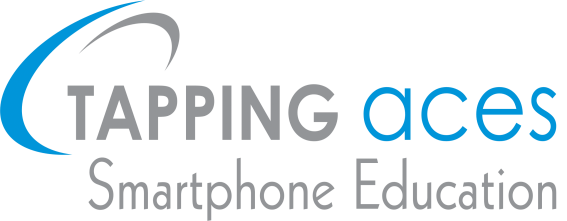 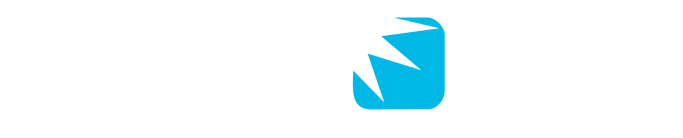 UINavigation Controller
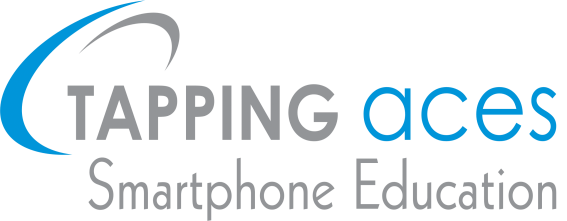 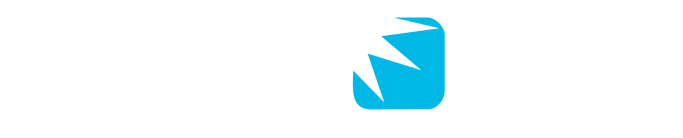 My Favorite Actress –Information Flow
Model Object:

Class Actress 

.  Name     NSString

. Age            int

. Details     NSString

. Hobbies   List

No of Movies   int
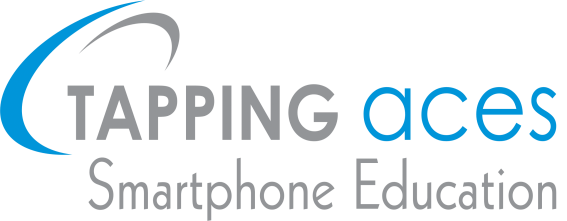 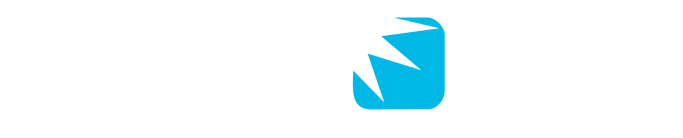 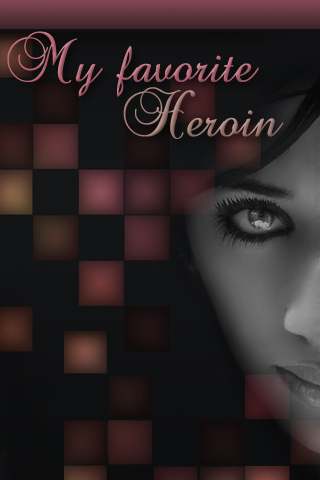 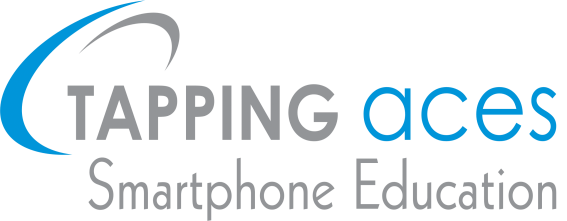 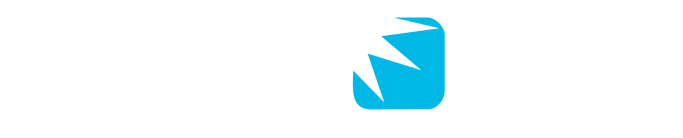 Code
- (BOOL)application:(UIApplication *)application didFinishLaunchingWithOptions:(NSDictionary *)launchOptions 
{      

actressListController=[[[ActressListTableViewController] alloc] init];
	actressListController.managedObjectContext=self.managedObjectContext;

[navigationController pushViewController:actressListController animated:no];    

return YES;
}
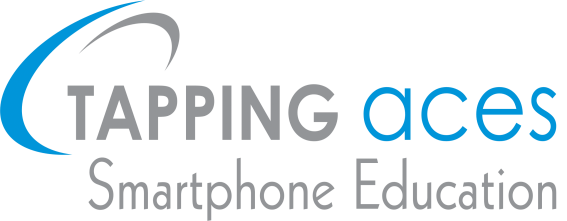 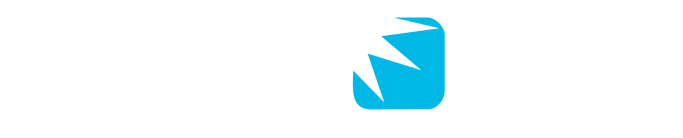 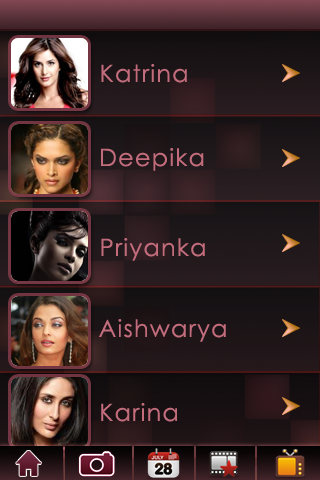 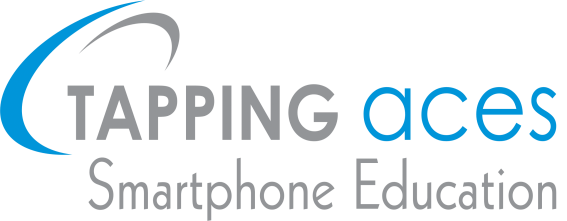 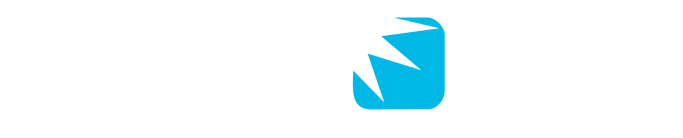 Code
- (void)tableView:(UITableView *)tableView didSelectRowAtIndexPath:(NSIndexPath *)indexPath 
{

ActressData *actressData=[fetchedResultController objectAtIndexPath:indexPath];

ActressDetailViewController *advc=[[ActressDetailViewController alloc] init];

ActressDetailViewController.actressData= actressData;
    self.actressDetailViewController= advice;
[self.navigationController pushViewController: advc animated:no];

[advc release]; 


}
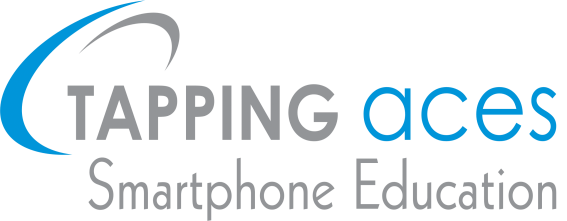 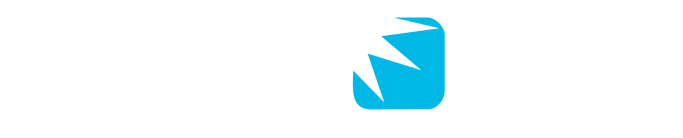 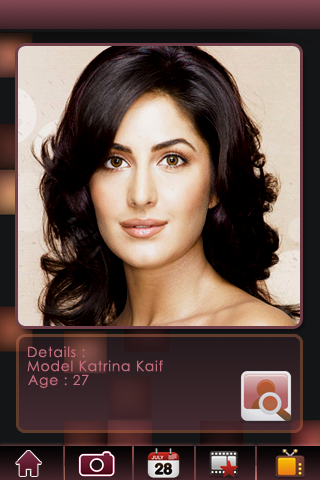 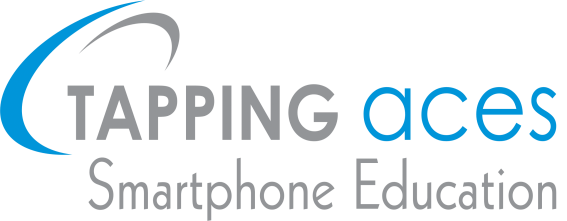 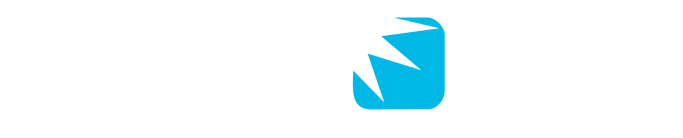 Delegates and Notifications
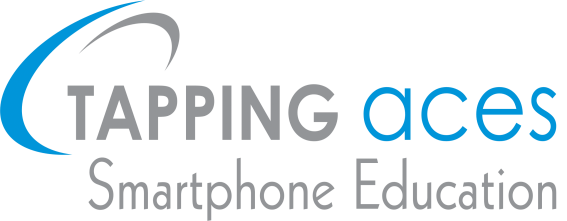 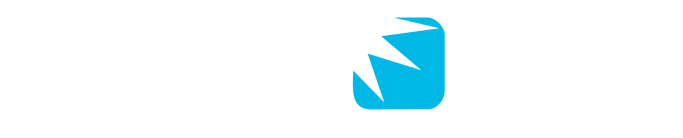 Protocols
Set of  rules to communicate between the objects.

Its similar to java interface.

It avoids subclassing.

It  allows two classes distantly  related by inheritance to communicate with others.
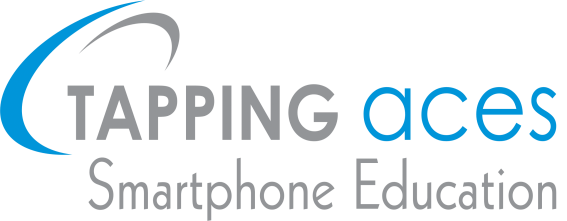 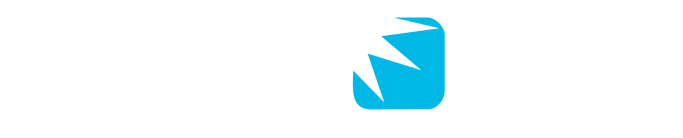 What is Delegate?
Powerful Design Pattern which preserves MVC structure.

It s mainly used to communicate between the two objects.

Delegate  is implemented using a protocol.
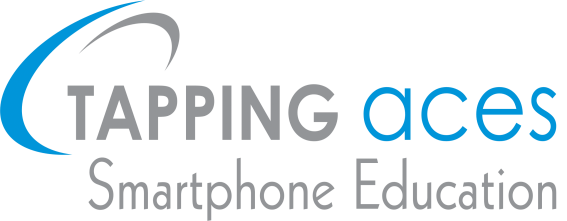 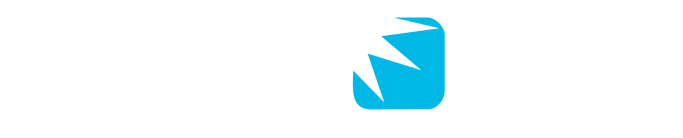 How does Delegate Work?
The delegating class has an outlet or property, usually one that is named delegate.
During an event, Delegating object sends the Message to delegate.
Message is sent only if the delegate implements the method.
One-to-One Communication Path
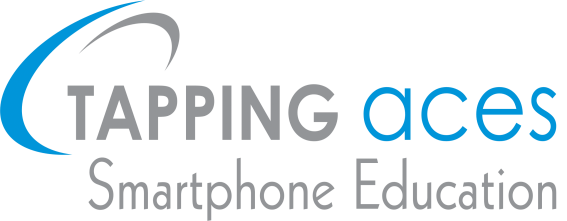 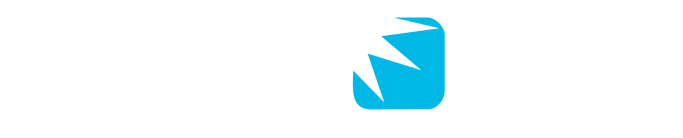 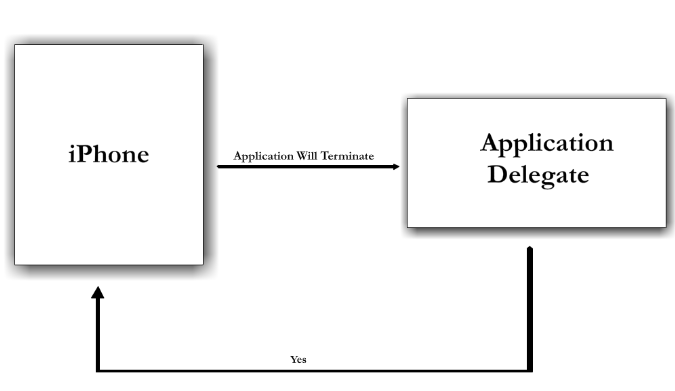 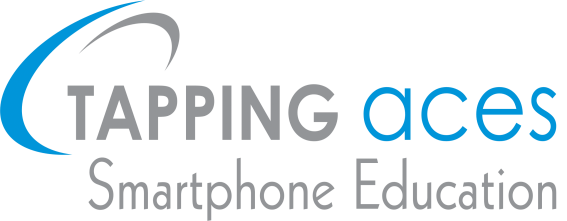 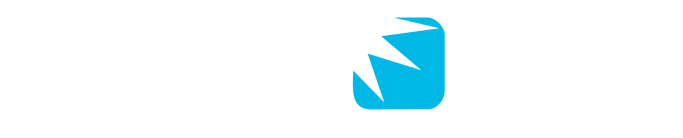 Notifications
Broadcast model= One-to-many

Sent Application – wide , not to a specific class.
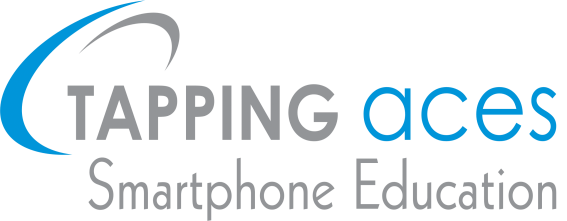 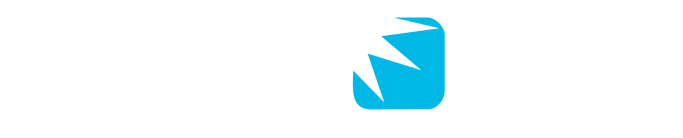 How does Notification Work?
Simple Mechanism.

Process has an object called notification center.
Objects register with the notification centre in order to be notified
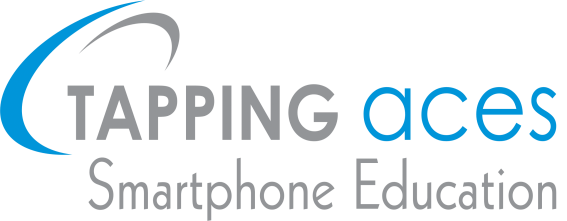 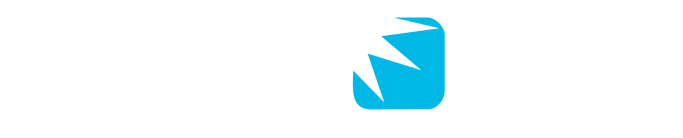 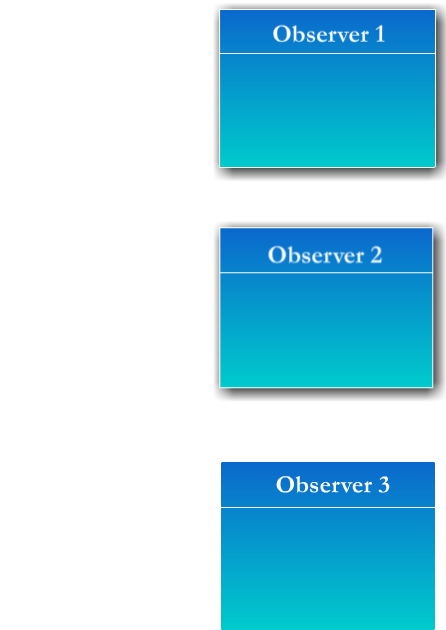 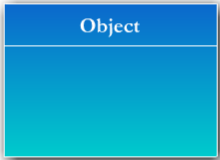 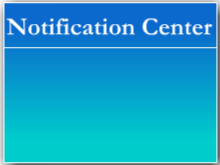 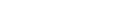 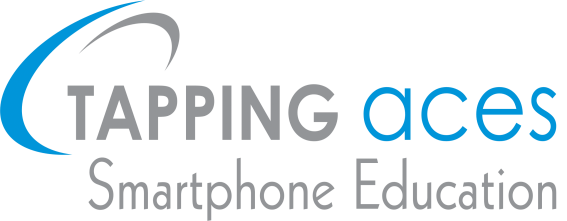 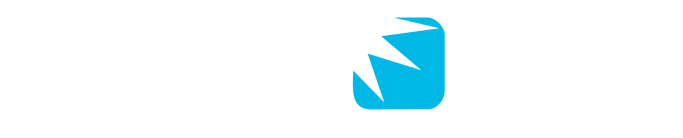 Memory Management
3  important things.
Problem identification.
Analysis Tools.
Handling in ViewControllers
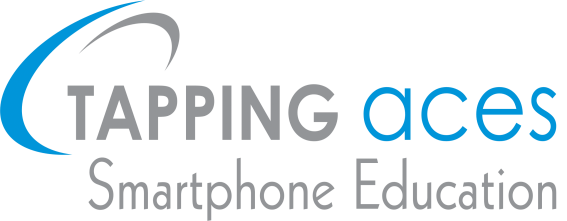 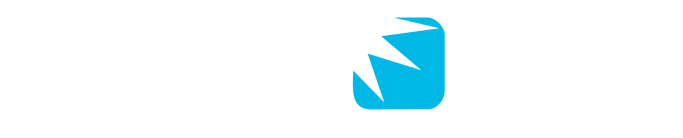 Identify the problems
Check for crashes.
CrashLogs without backtrace.
Messages in the Console
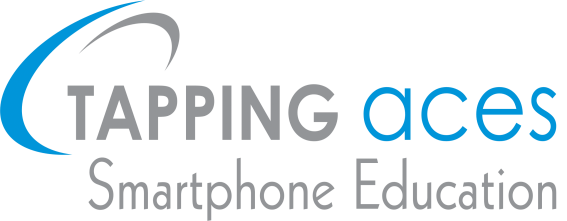 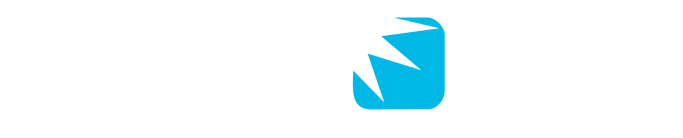 Analysis Tools
How much memory is utilized in runtime
Analysis tools can be used on Simulator too
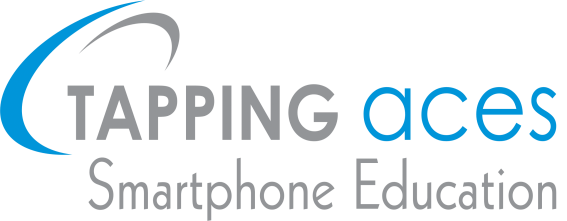 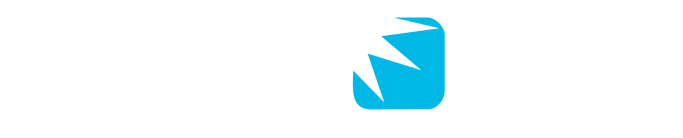 Analysis Tools
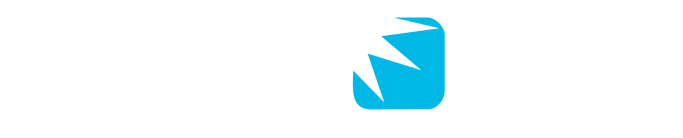 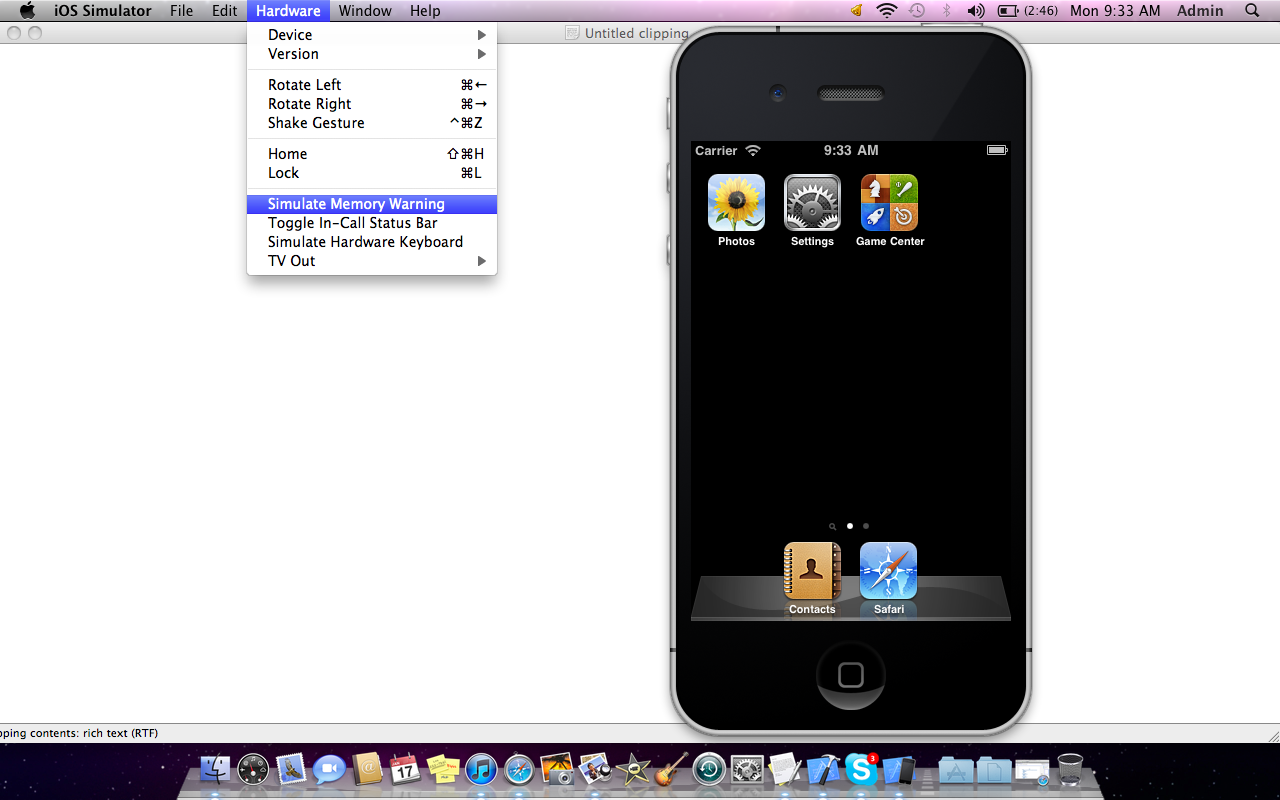 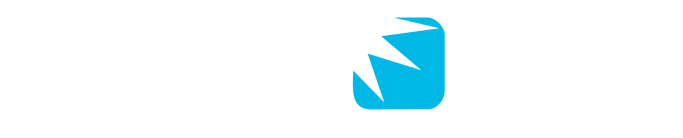 Xcode Static Analysis
Snow Leopard
Resolves retain/ release cycle
Manual Verification Essential
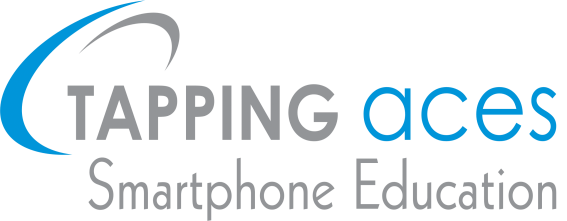 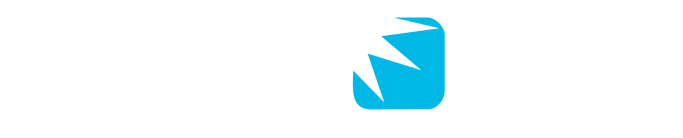 In  View Controllers
Basic Building Blocks of an App.
Responds to Memory Warnings.

-(void)didReceiveMemoryWarning		
{

}


-(void)viewDidUnload
{ 
}
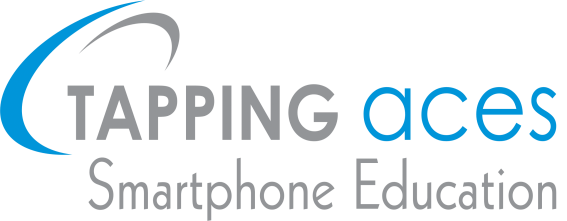 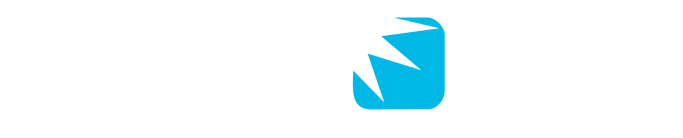 Tuning performance & UI responsiveness
Do not Block the Main Thread.

Use memory efficiently.

Observing Low-Memory Warnings.
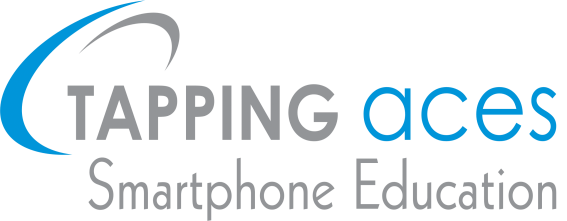 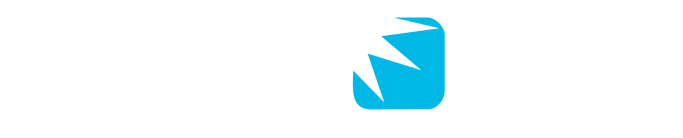 Conclusion
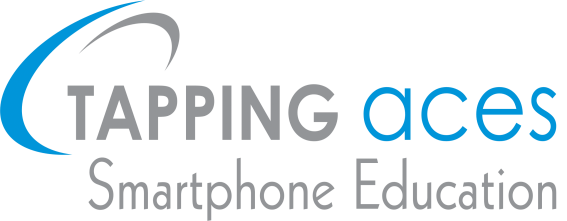 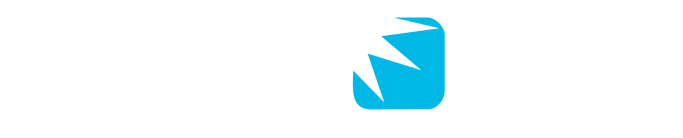 Contact
#2, 3 & 4th floors,
Above Chetty’s Corner
Kumarapark West
Serpentine Road
Bangalore: 560 020
Mobile: +91 88920 68680 (Bangalore)
Mobile: +91 98200 21035 (Mumbai)
Email: training@tappingaces.com
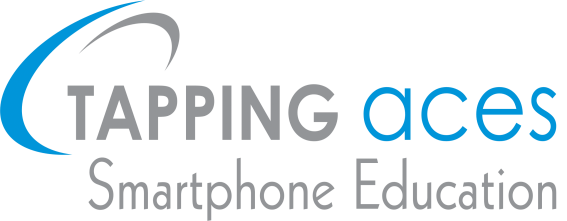